Energietransitie Zoetermeer
Hans-Jurgen Kramer
Beleidsadviseur / VvE-adviseur
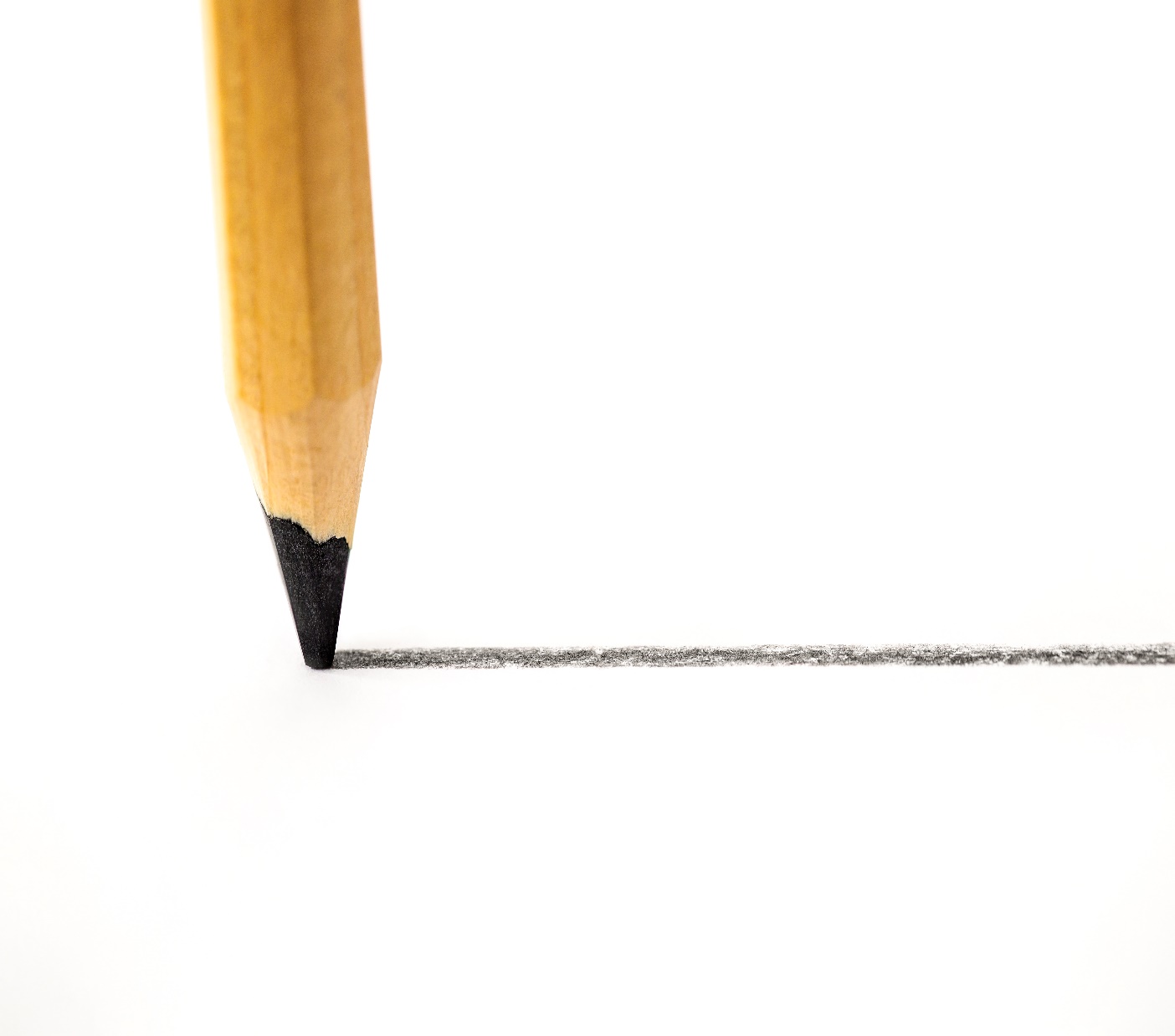 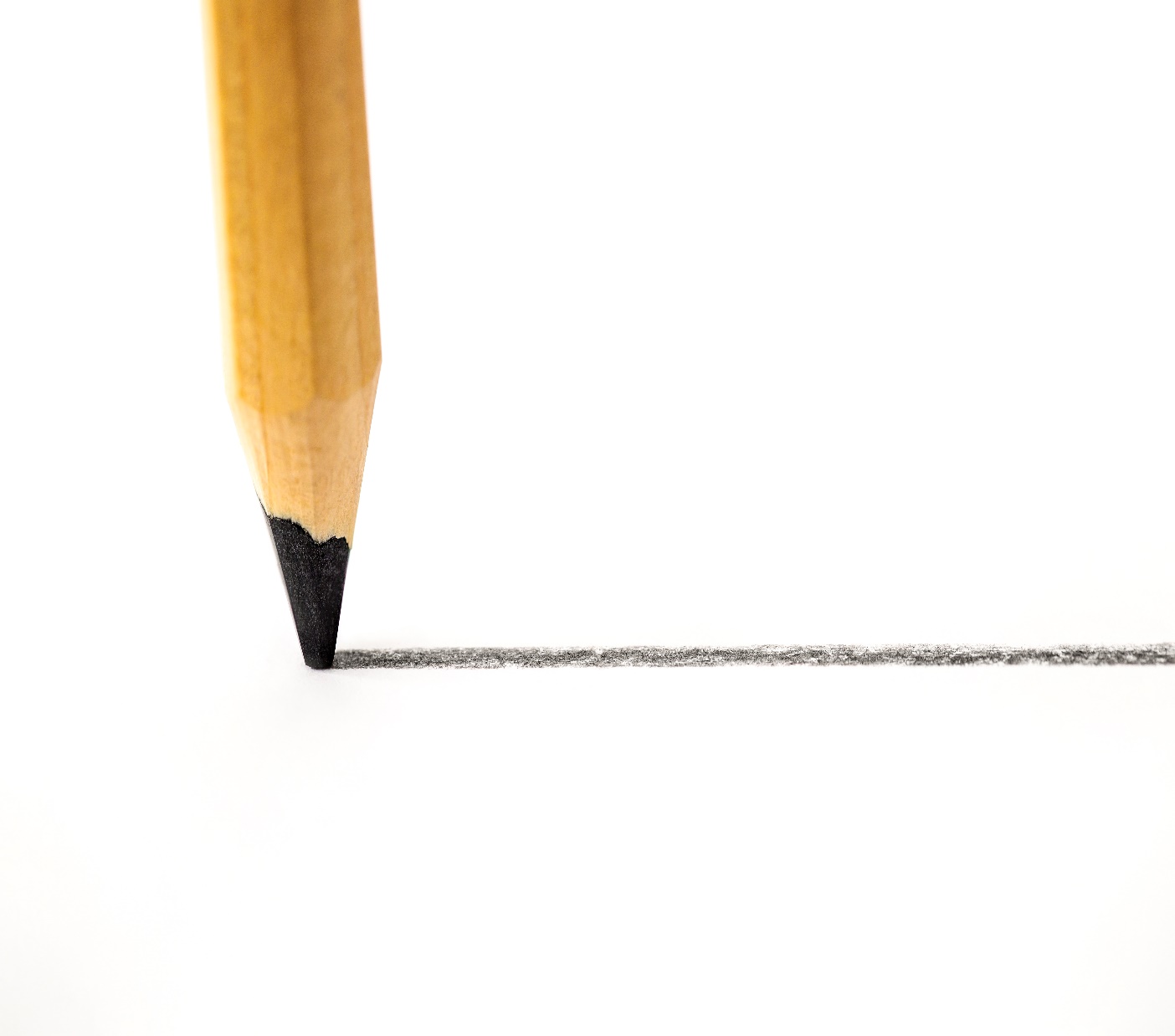 Energietransitie
Warmtevisie 2.0
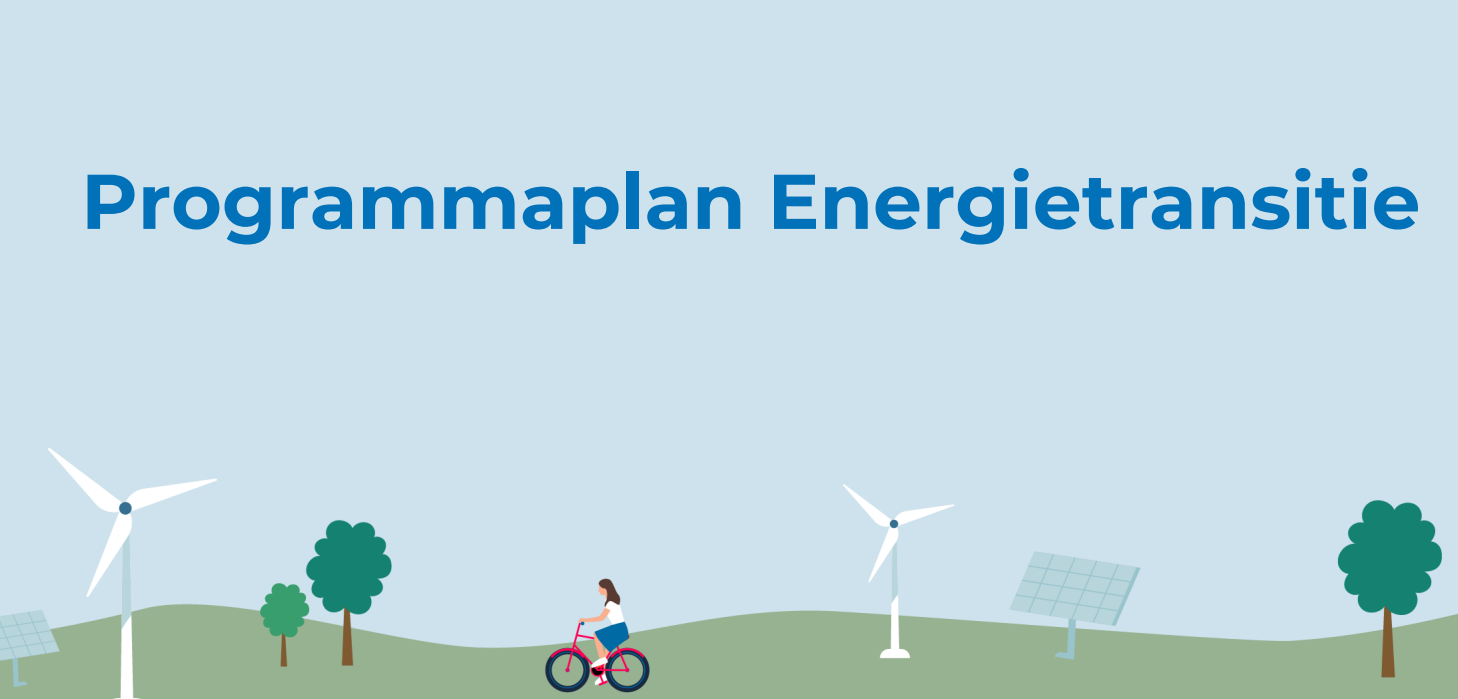 Warmtevisie 3.0
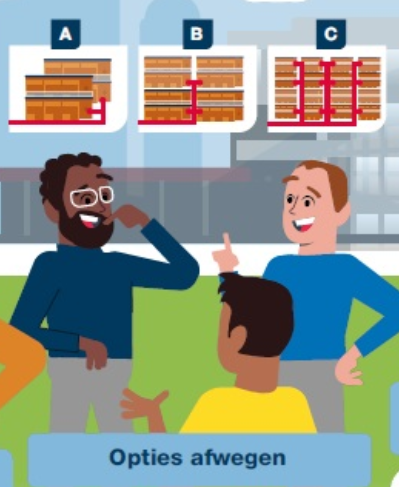 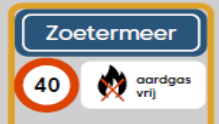 Warmtevisie 1.0
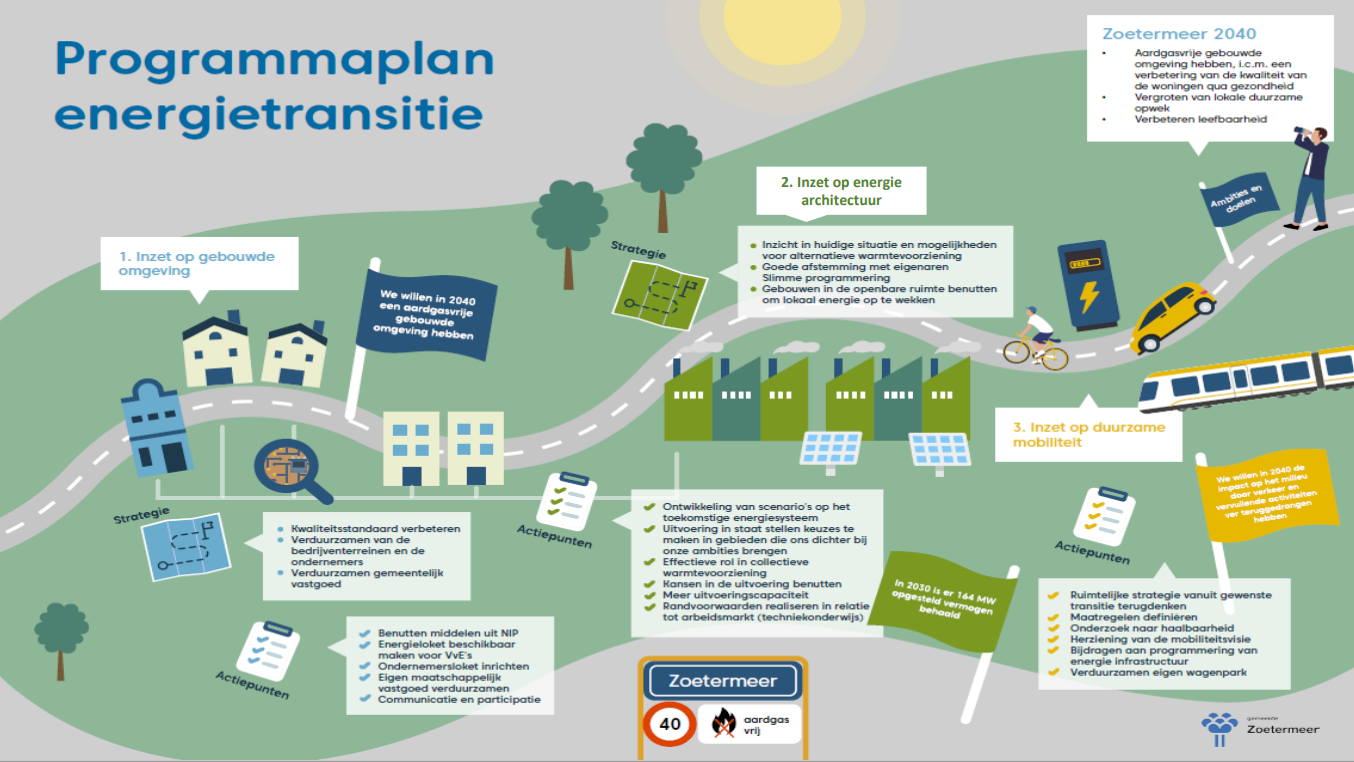 Wat kan je zelf doen?
Energieverbruik verminderen
Energie die je niet nodig hebt, hoef je niet duurzaam op te wekken of in te kopen!
Snelle bespaartips:
https://energieloketzoetermeer.nl/maatregelen/bespaartips/

Gratis energiebespaaradvies:
https://energieloketzoetermeer.nl/energiebespaarscan/
Nuttige links:
Zoetermeer aardgasvrij | Energieloket Zoetermeer
Programmaplan Energietransitie Zoetermeer
Warmtevisie Zoetermeer

Verduurzamen als huurder | Energieloket Zoetermeer
Gratis inloopspreekuur Informatiepunt Energie
Gratis Energiebespaarscan van Piëzo | Energieloket Zoetermeer